DOE Guide 420.2-1BBuilding a Guide for the Future of Accelerator Safety under DOE O 420.2D
Jacob Platfoot
Accelerator Safety Program Lead, ORNL
Purpose
Briefly describe the process that will produce a revision to the Guide reflecting DOE O 420.2D
Discuss the actions and initiatives that have already been taken and how they interface with the process
Develop expectations for the future
DOE Directives Process – Run by Office of Management
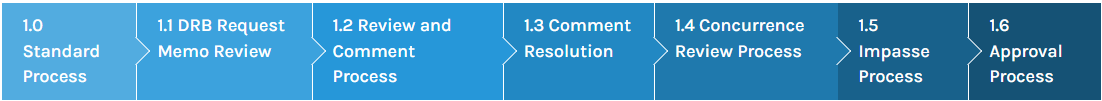 We are here
This is where 
the writing is done
From https://www.directives.doe.gov/directives_process
What has happened over the past year?
Collaborated 
among offices to 
identify IPT members
Implemented and 
applied 420.2D at sites
Assembled teams 
to work Guide
Initiated programmatic 
reviews
Developed Accelerator SME qualification standards
Weekly meetings to 
review existing Guide
against 420.2D
Up-Converted formerly exempt devices
Developed memo 
to DRB
Performed lots of ARRs
First draft revisions
to the existing Guide
Engaged with site implementation of 420.2D
Integrated RGD 
programs
Develop new content
for 420.2D changes
Combined
Contractor
Federal
Where do we go from here?
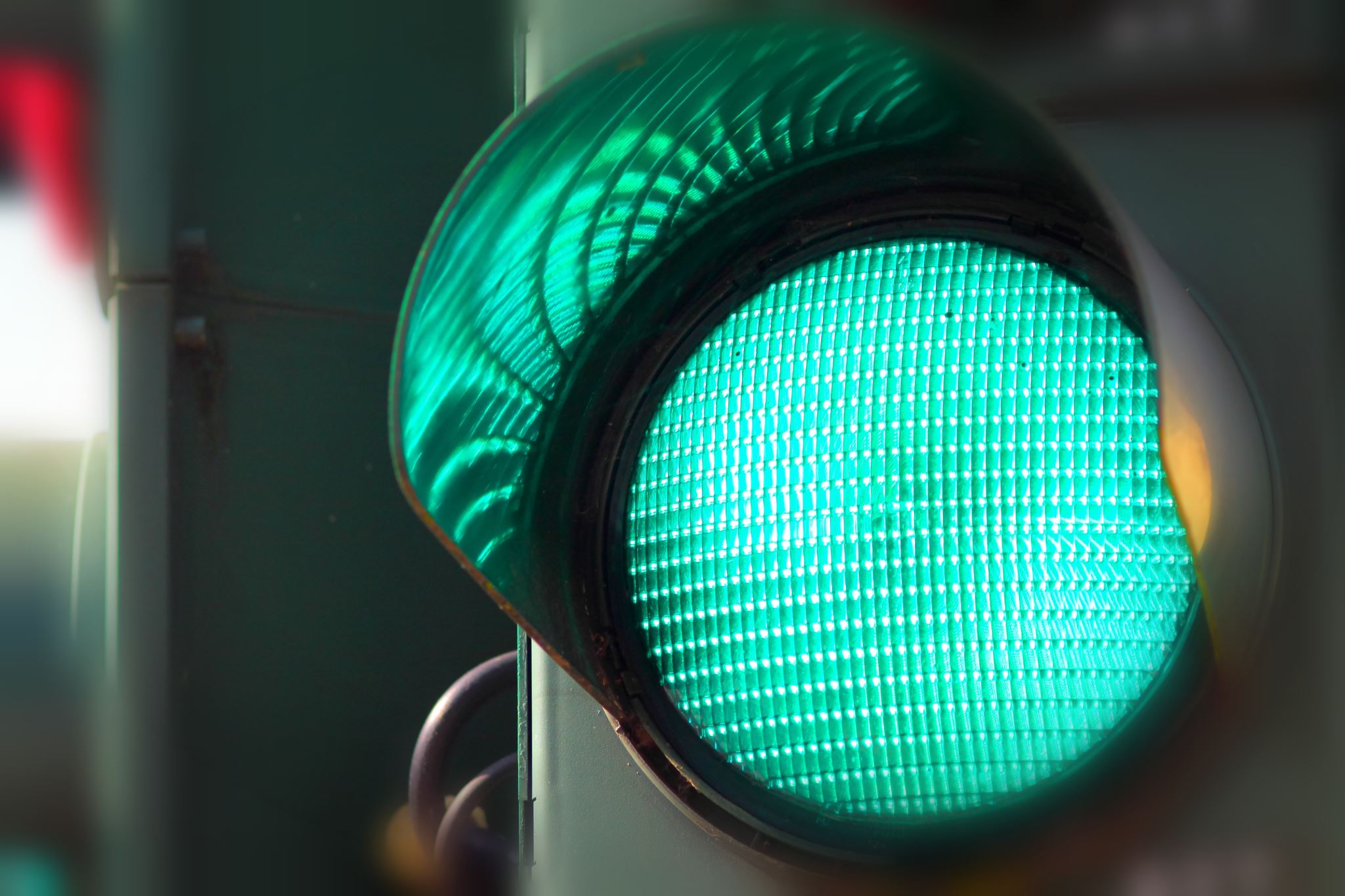 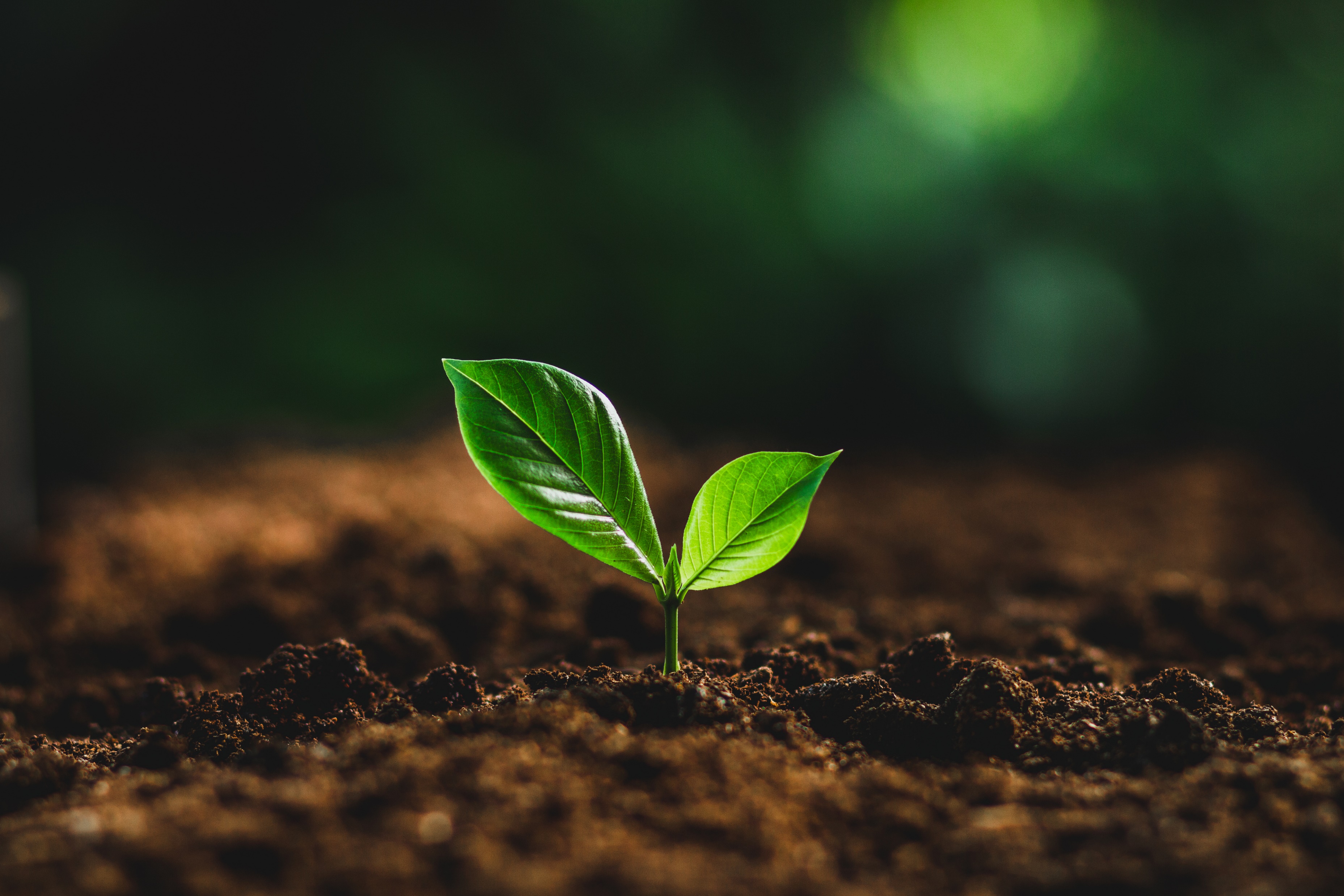 Reading, Understanding,
And Using the Order
Establish the IPT
Build expectations at the sites
outside of this group
Discussing with colleagues
Working on revisions
Develop paths of communication
IPT ↔ Community
Writing new content
Questions and Discussion!
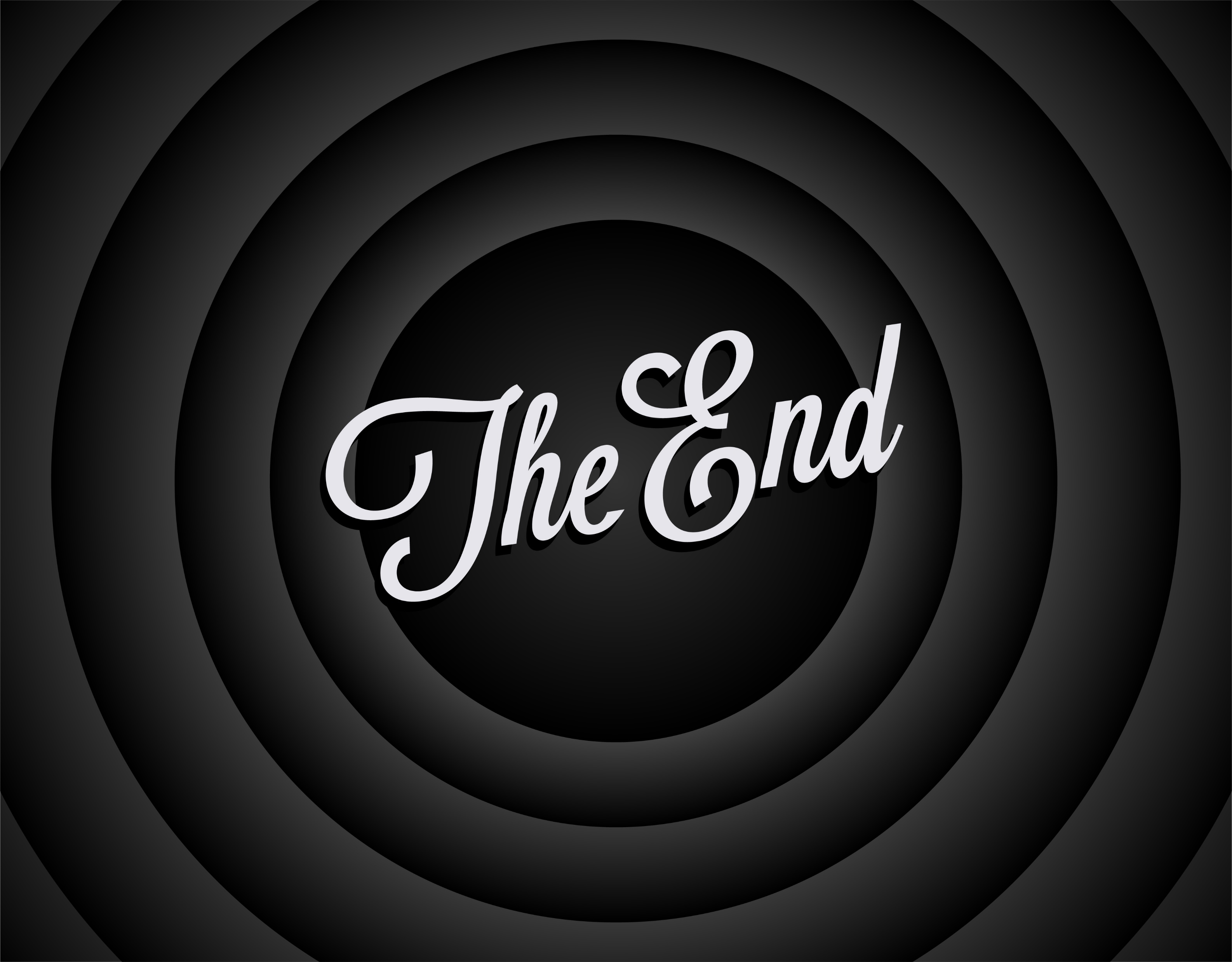